MIT 6.875
Foundations of Cryptography
Lecture 13
Digital Signatures
We showed:
Theorem: Assuming the existence of one-way functions and collision-resistant hash function families, there are digital signature schemes.
Digital Signatures
It turns out that collision-resistant hashing is not necessary.
Theorem: Digital Signature schemes exist if and only if one-way functions exist.
Digital Signature Construction
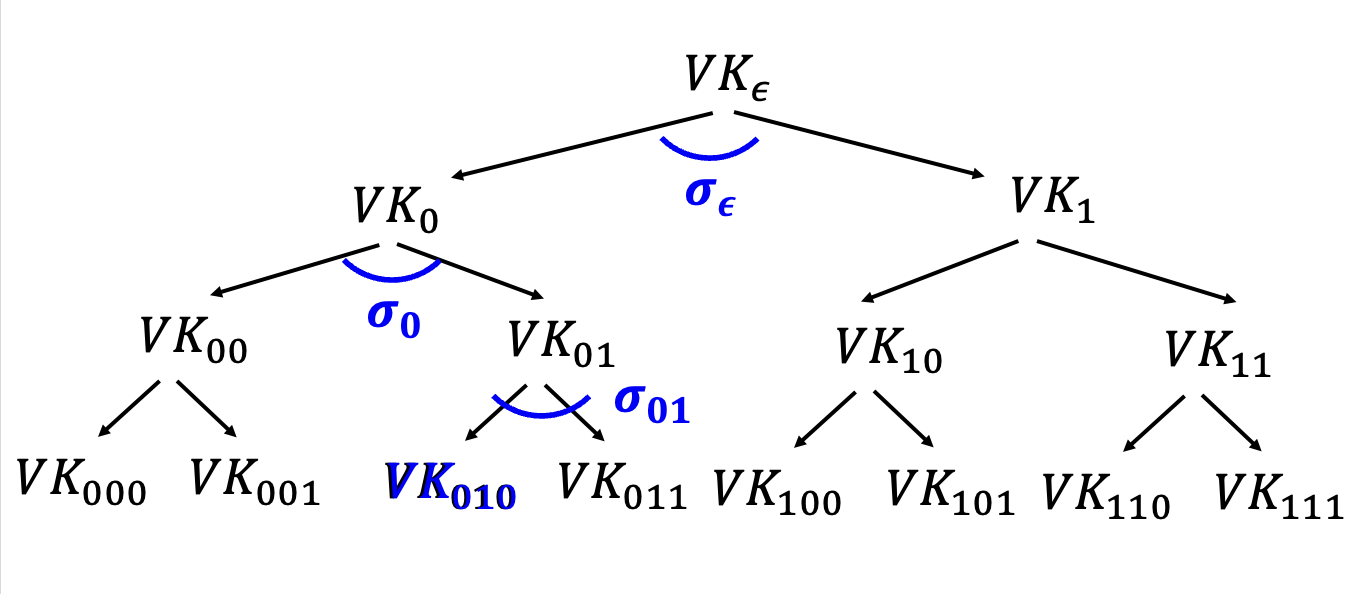 Digital Signature Construction
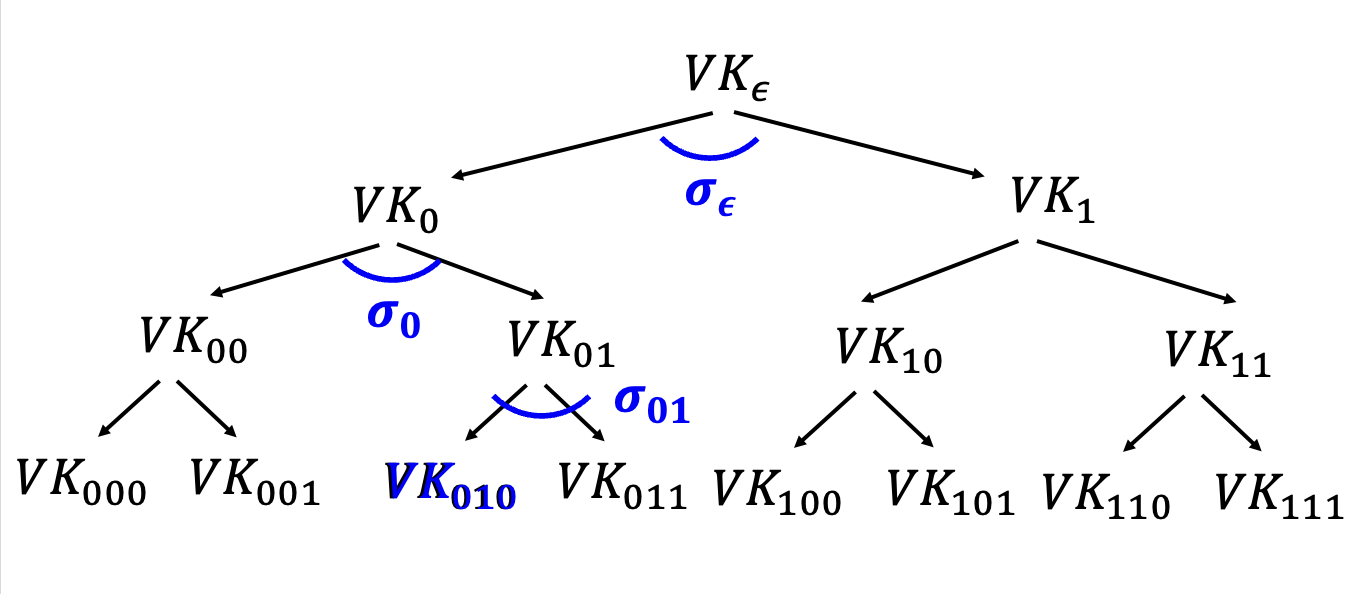 Digital Signature Construction
Historically regarded as inefficient; therefore, never used in practice.
However, this signature scheme (or variants thereof) are now called “hash-based signatures” and seeing a re-emergence as a candidate post-quantum secure signature scheme.  E.g. https://sphincs.org/
Direct Constructions
“Hash-and-Sign”: Secure in the “random oracle model”.
“Vanilla” RSA Signatures
Start with any trapdoor permutation, e.g. RSA.
Problem: Existentially forgeable!
“Vanilla” RSA Signatures
Problem: Existentially forgeable!
Problem: Malleable!
“Vanilla” RSA Signatures
Fundamental Issues:
1. Can ”reverse-engineer” the message starting from the signature  (Attack 1)
2. Algebraic structure allows malleability (Attack 2)
How to Fix Vanilla RSA
Start with any trapdoor permutation, e.g. RSA.
So, what is H? Some very complicated “hash” function.
How to Fix Vanilla RSA
Start with any trapdoor permutation, e.g. RSA.
H should be at least one-way to prevent Attack #1.
How to Fix Vanilla RSA
Start with any trapdoor permutation, e.g. RSA.
Hard to “algebraically manipulate” H(m) into H(related m’).
(to prevent Attack #2.)
How to Fix Vanilla RSA
Start with any trapdoor permutation, e.g. RSA.
Collision-resistance does not seem to be enough.  (Given a CRHF h(m), you may be able to produce h(m’) for related m’.)
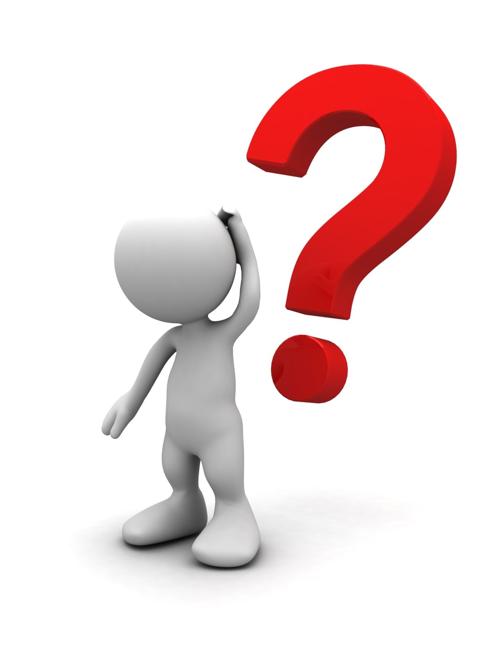 The Random Oracle Heuristic
Want: A public H that is “non-malleable”.
Given H(m), it is hard to produce H(m’) for any non-trivially related m’.
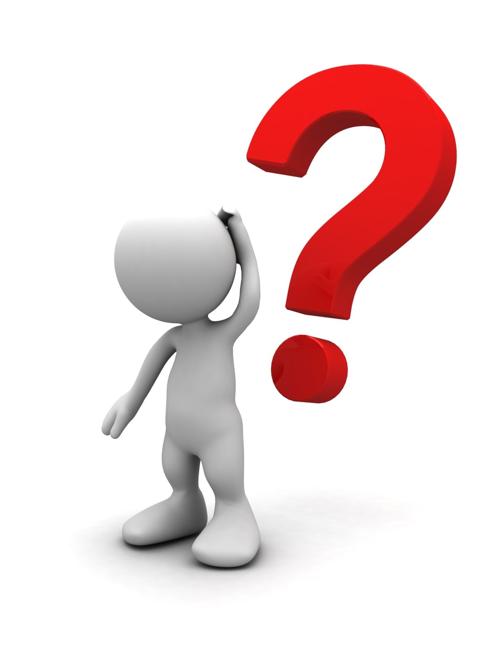 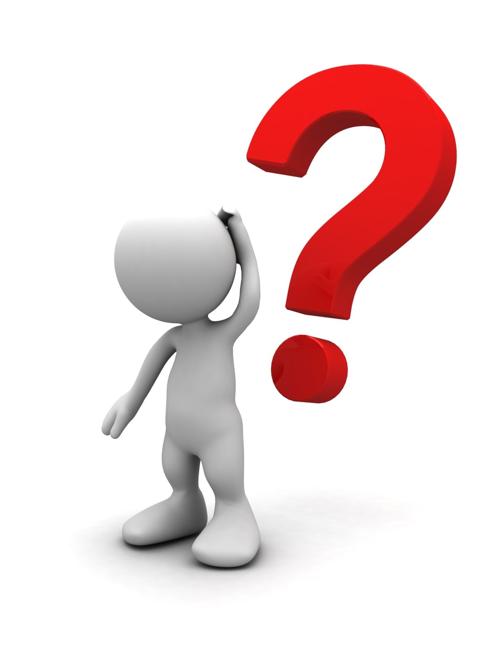 The Random Oracle Heuristic
Proxy: A public H that “behaves like a random function”
)
Random Oracle Heuristic:
Reality:
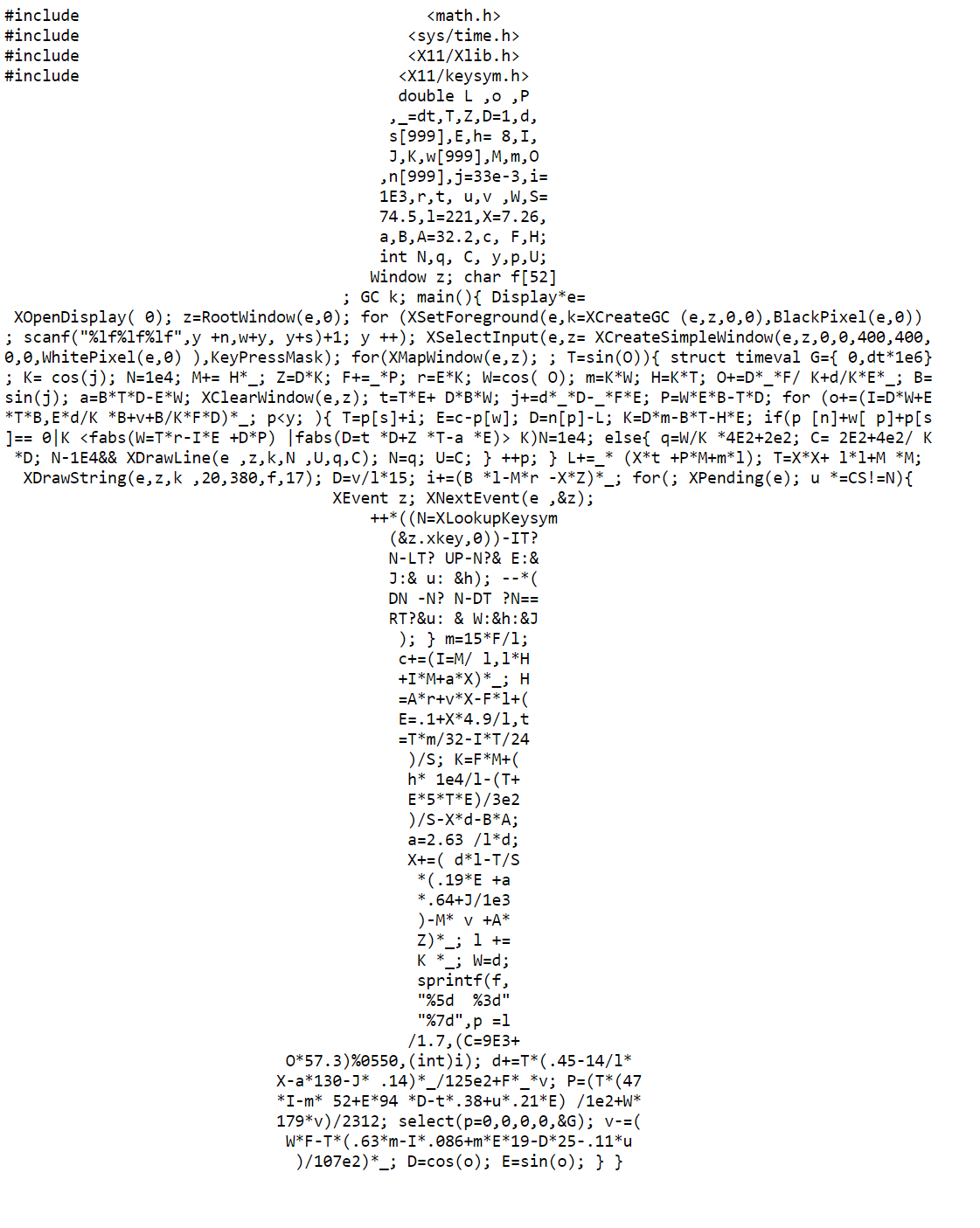 H
H
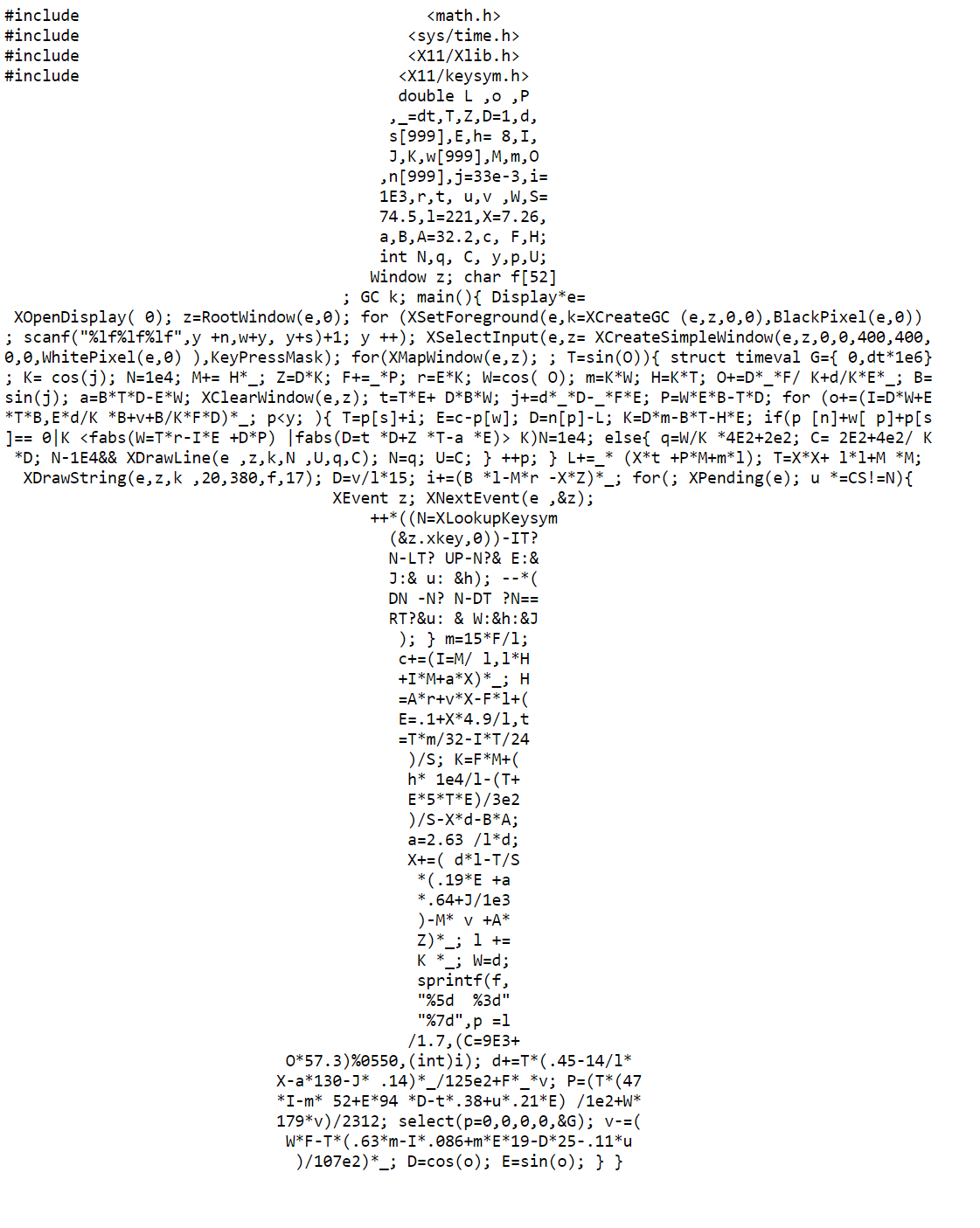 H is virtually a black box.
The only way to compute H is by calling the oracle.
Proof
“Give me H(m)”
“Give me a signature of m”
Proof
Hash Query: m
“trap”
“normal”
Sign Query: m
Proof
Hash Query: m
Sign Query: m
“trap”
Bottomline: Hashed RSA
(PKCS Standard, used everywhere)
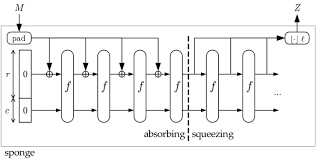 … and believe that SHA-3 ”acts like a random function”. That’s the heuristic. On the one hand, it doesn’t make any sense, but on the other, it has served us well so far. No attacks against RSA + SHA-3, for example.
Yet another signature scheme
Gennaro-Halevi-Rabin’99
Many Variants of Signatures
Aggregate Signatures: Compressing many signatures into one
Boneh-Lynn-Shacham (BLS) Signatures from “Bilinear maps”
Ring Signatures: Protection for Whistleblowers
Threshold Signatures: Protecting against loss of secret key
(won’t show in this class)